Regulation and Inspection of Social Care (Wales) Act 2016
[Speaker Notes: Facilitator Notes

These slides give an overview of the main highlights of the Regulation and Inspection of Social Care (Wales) Act 2016. For more detailed information relating to different stakeholders, please visit www.ccwales.org.uk/risc-act-learning-resources/]
It’s all about well-being...
A revised, streamlined framework for the regulation and inspection of social care services
Quality of care and support
Strengthening protection
Increasing accountability
Giving a stronger voice
1
[Speaker Notes: Facilitator Notes

The Regulation and Inspection of Social Care (Wales) Act 2016 provides a revised, streamlined framework for the regulation and inspection of social care services in Wales. 

The Act is being introduced to improve the quality of care and support in Wales. It will do this by strengthening protection, increasing accountability of those who provide services and giving a stronger voice to people who use care and support services. 

It also embeds the aims of the Social Services and Well-being (Wales) Act 2014 and the Well-being of Future Generations (Wales) Act 2015 so they produce a whole system with the aim of improving the well-being of the people of Wales. 

Taken together, these three pieces of legislation have been described as the most significant legal change to social care in Wales since devolution.]
... and regulating for success
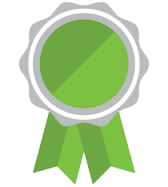 From compliance with minimum standards to how services improve people’s well-being 
Reducing complexity of the law and providing flexibility
Developing workforce skills to provide the best care and support
Increasing transparency and public confidence
2
[Speaker Notes: Facilitator Notes

Prior to the Act, the system of regulation was predominately focused on compliance with minimum standards. The new approach takes greater account of the impact which care and support services have on people’s lives and well-being.  

The aim is also to reduce the complexity of the law and provide greater flexibility of processes for providers, and enable new models of care to develop. As an example – nine sets of regulations and 14 sets of minimum standards will be replaced by just two sets of regulations and guidance on compliance with those regulations.

In addition to making changes to the registration, inspection and enforcement of care and support, the Act includes requirements for the regulation of the social care workforce to ensure that everyone who works in the sector is skilled, appropriately qualified and trained to an agreed set of standards.

The regulators will have duties to involve citizens in their work and report on how this is done annually. Providers will have a duty to produce and publish annual returns that give objective information for the public. Greater transparency and public awareness, it is hoped, will lead to greater public confidence in how regulation works.]
Who does it affect?
3
[Speaker Notes: Facilitator Notes

The Act will affect the whole care and support sector: a wide range of organisations, managers, staff and people who use regulated care and support services. 

Regulated services are the ones shown in this slide: a care home service; a secure accommodation service; a residential family centre service; an adoption service; a fostering service; an adult placement scheme; an advocacy service or a domiciliary support service. 

Note that childcare homes will be classed as care homes under the new service regulations. Note that a care home service includes residential homes, as well as nursing homes.

The Act will affect providers of all types – local authorities, voluntary and community sector providers, not-for-profit and private sector provider organisations or individuals – providing regulated services for all types of care groups such as people with learning disabilities, mental health services, children’s services, older people’s services, etc.]
What does the Act change?
4
[Speaker Notes: Facilitator Notes

What is the Act concerned with? There are five main elements that the Act changes:

The Act establishes Social Care Wales
Regulation of the workforce across all care and support provision in Wales
Regulation of social care service providers: care homes, domiciliary care agencies, etc (regulated services)
Inspection of and reporting by local authorities
Market stability reports and market oversight

The Act is also concerned with:

How organisations share information and work together 
Being consistent with changes delivered by the Social Services and Well-being (Wales) Act 2014

The slides now run through each of the five elements in turn, starting with Social Care Wales on the next slide. Note that slides 5-6 and slides 11-16 outline the changes related to each element of the Act in the box at the top of each slide, and the intended outcome of these changes in the box at the bottom of each slide.]
Introducing Social Care Wales
From the Care Council and SSIA to Social Care Wales
Wider functions to drive continuous service improvement
CSSIW and SCW have a duty to co-operate
Social Care Wales
Increased public confidence in the social care workforce
Create an ‘agent for change’ at the heart of the sector
5
[Speaker Notes: Facilitator Notes

From April 2017, the Care Council for Wales and the Social Services Improvement Agency (SSIA) will become Social Care Wales. This national body will be given wider responsibilities for improving the quality of social care services. Social Care Wales will be a Welsh Government Sponsored Body with responsibility for regulating and developing the social care workforce, and for improving the sector throughout Wales. 

Social Care Wales will be at the heart of a new social care landscape, bringing together workforce development, workforce regulation, service improvement and research in one organisation. It will build on the functions of the Care Council and SSIA by, in particular, registering more groups of social care workers; agreeing priorities for funding social care training and regulating that training; setting priorities for research; working to improve specific care services; providing an information hub for the sector; and having a public information giving role. Its broader remit will help Social Care Wales, its partners and people using services to address effectively the priorities for service improvement identified by the sector. 

There is a useful checklist of what Social Care Wales will do (once established), in addition to what Care the Care Council for Wales does now, at: http://www.ccwales.org.uk/what-social-care-wales-will-do/

Social Care Wales and the Care and Social Services Inspectorate Wales (CSSIW) will have a duty to co-operate. Regulators will need to share information to monitor the sector on an ongoing basis and collaborate to identify improvement issues and support improvement. They will need to do things differently to ensure seamless operations and reduce burdens on providers.]
Workforce regulation
Registration and skills
Mandatory registration of social care workforce 
Regulation includes care worker training and education
Key workforce regulation processes secured in primary legislation
Flexibility to respond to changes in the sector 
Recognises broad nature of workforce and ensures training of whole workforce is to sufficient standard
6
[Speaker Notes: Facilitator Notes

Prior to the Act’s implementation, domiciliary care workers and adult care home workers could choose to register, but it wasn’t compulsory, whereas: 
Social workers
Social work students
Residential child care workers and managers, and
Adult care home and home care managers
all had to register with the Care Council for Wales.

Implementation means that voluntary registration will be removed and registration with Social Care Wales will be mandatory for all the above groups of staff:
Managers to register with Social Care Wales (rather than both the Care Council and CSSIW) following implementation of the service regulations
Social workers, social work students and residential childcare workers will be registered with Social Care Wales from April 2017
Domiciliary care workers to be able to register from 2018 and mandatory from 2020
Care home workers to be able to register from 2020 and mandatory from 2022

Note that this is in addition to the existing requirements for Disclosure and Barring Service (DBS) checks. Being on the Social Care Wales register includes a requirement to be appropriately qualified. Social Care Wales will investigate if ‘fitness to practise’ for any member of staff is impaired.

New staff groups may have to register in future. Staff who provide advocacy services and early years staff have been highlighted as examples of groups that may be required to register in the future. This gives flexibility to respond to changes in the sector.

Training for social workers has been regulated. However, training for the rest of the social care workforce has not. Social Care Wales’s responsibilities will extend to regulation of care worker training from April 2017.

By having key workforce regulatory processes in primary legislation, the potential for conflict between the regulation and improvement functions of Social Care Wales is minimised.]
Old service registration
Establishment based model
Service regulation
CSSIW
Suncare Ltd
Care home  Bridgend
Suncare Ltd
Care home  Cardiff
Suncare Ltd 
Domiciliary care RCT
Suncare Ltd 
Domiciliary care Merthyr
Registration of each separate establishment and agency
Each service has a registered manager with CSSIW and CCW
Responsible individual nominated but not registered
7
[Speaker Notes: Facilitator Notes

This is the service provider registration system prior to the Act’s implementation – providers register by establishment and agency, and each service has a registered manager with CSSIW (and the Care Council). In the example shown on the slide the provider Suncare Ltd has four separate registrations as it has four establishments.

The establishment-based model relies on tight definitions of service types e.g. a care home cannot have a resident with learning disabilities unless it is registered as a learning disability establishment. The aim of the new approach to service registration is to allow greater flexibility of registration to ensure that, for example, a resident does not have to move to different provision because their provider is not registered to meet their changing needs even if the provider is able to do so. Providers will describe within their statement of purpose the services they provide and the staff, training or facilities they have that enable them to meet the well-being needs of people who use their service.]
New service registration
Service provider-based model
Service regulation
CSSIW
Happy Firm Ltd
Suncare Ltd
AKA Williams
Registration
service
Domiciliary care – Newtown
Domiciliary care – Llandrindod Wells
Domiciliary care – RCT
Adult placement – Caerphilly
Care home – Bridgend 
Care home – Cardiff 
Dom care – RCT
Dom care – Merthyr
Simplified service registration model being introduced 
Each care agency/site registered as a condition (sub-registration) of the service registration with link ‘responsible individual’ 
No registration of managers by CSSIW, only Social Care Wales
[Speaker Notes: Facilitator Notes

The Act will introduce a new model of service regulation, illustrated in this slide, whereby registration is by service provider rather than establishment. While providers will still be required to identify the place(s) at, from or in relation to which a service is being provided, the new system will only require individuals or organisations to register once with the regulator. In the example shown on the slide, the provider Suncare Ltd has one registration as it is one business even though it is delivering the service at four locations. Happy Firm Ltd has one registration and two establishments as does AKA Williams.

Providers will have to designate a ‘responsible individual’ for each location (see next slide).

If a provider wishes to provide further services or the same service from different places then they will apply to vary their initial registration. This means that a provider who currently has more than one service will no longer need to have separate registrations for each service. Under the new legislation, the provider will have just one registration that covers all its services – building in flexibility for providers to register services and expand operations through a less burdensome process. 

Local authority fostering and adoption agencies will remain the exception. They do not need to register as they are statutory services.

The aim is to move from regulation of settings and agencies to how services impact on lives and well-being. The new model allows regulators to press for improvement across one care setting site, or across a provider’s entire range of services if deemed necessary. It will make it easier for the regulator to act where care is considered beyond repair and, if necessary, cancel the registration of those providers, services and settings which fail to implement improvements. It also includes stronger penalties for certain offences.

The Act also provides the power to charge for regulatory activities e.g. charging a fee for making or varying an application to register. This brings Wales into line with the rest of the UK. Note that this power is not being brought forward at the moment i.e. there are no plans to charge fees when service regulation under the Act comes into force in April 2018.]
Better accountability
Service regulation
Responsible individual designated as part of the service registration
Senior representative e.g. owner, partner, board member or local authority senior officer 
Duty to oversee and ensure the quality of the service
Ensures accountability for service quality and compliance at an appropriate level
Provides clearer communication and oversight to frontline services
9
[Speaker Notes: Facilitator Notes

The Act rebalances accountability in the social care system, away from just those working on the frontline to ensure employers, company owners and directors are accountable in law. From April 2018, service providers must designate a senior representative – an owner, partner, board member or local authority senior officer – as a ‘responsible individual’ as part of their registration.

The concept of a responsible individual (RI) is not a new one. However, prior to the Act it was not a specific regulatory requirement of a service provider’s registration. Providers will have to designate responsible individuals under the new legislation, but RIs are not required to register with Social Care Wales. RIs will have to meet a ‘fit and proper person’ test and fulfil statutory duties placed on them under regulations.

RIs will be accountable for creating a culture where the impact of the service can be measured on the well-being of the person receiving the care. RIs are likely to be accountable for:

Quality of care in each service 
Accuracy of information in the provider’s annual returns 
Appointment of a suitable and fit registered manager
Content of the provider’s annual returns

Although the final list of RI duties will be confirmed in the regulations.]
Securing improvement
Service regulation
New improvement notices introduced giving providers specific time frames to make improvements
Strengthen protection for people who use services
More flexibility for the regulator in dealing with continued non-compliance
10
[Speaker Notes: Facilitator Notes

The new legislation places an emphasis on improvement with the introduction of improvement notices, and gives CSSIW strengthened powers to take action with poor quality services and providers. This ensures that people using services will have increased protection.

CSSIW will have the power to issue fixed penalty notices and more easily hold service providers and responsible individuals to account.

These provide an alternative option to immediate cancellation of registration. The legislation maintains the previous position whereby, in extreme circumstances, CSSIW can move to end a service and stop significant harm. 

There will also be stronger penalties for compliance issues such as failure to submit an annual return or obstructing an inspector, as well as new offences such as giving false or misleading information.]
Greater transparency
Service regulation
Providers to prepare annual returns outlining their performance
Published on the CSSIW website alongside the inspection report
Includes staff retention, training and development, etc
More transparency and comparability for service users
Makes it easier for people to make well-informed choices about their care
11
[Speaker Notes: Facilitator Notes

The Act ensures for the first time that annual returns are prepared by all regulated providers of social care in Wales (statutory, private and third sector providers) so performance can be scrutinised and compared. The returns outline how care improves well-being, staff development and complaints, etc. 

The aim is to move to a new relationship between regulator and providers, moving from compliance to one that drives up quality. Providers will be more accountable for their own standards and continuously improving their own quality and impact on their service users’ well-being. 

Annual returns will provide greater transparency for people to compare services and choose those which are best for them. They will be published on the CSSIW website alongside the inspection report.

The provision of an information, advice and guidance service is central to Sustainable Social Services and the Social Services and Well-being (Wales) Act 2014. The ambition is that citizens will increasingly take responsibility for meeting their own needs and achieving their own outcomes, but to achieve this, they must have ready access to high-quality information, including transparent and comparable information about services. It enables people to take control and make well-informed choices and is a vital component of a preventative approach.]
Inspecting for outcomes
Local
authority
social 
services
Service regulation
Inspections to include assessment of how well services are meeting the well-being outcomes of the people who use them
Supports and inspires improvements
Provides citizens with a clearer view of the quality of services
12
[Speaker Notes: Facilitator Notes

The broad intent is to provide inspectors with the same range of powers currently available, so that they can ensure they have access to all the information they require in their work. However, the most significant change the new approach will bring about will be the inclusion in inspections of an assessment of how well services are meeting the well-being outcomes of the people who use those services. This aligns with approaches to care and support outlined in the Social Services and Well-being (Wales) Act 2014 and will lead to a better understanding of impact and quality of services.

This focus on well-being outcomes will apply to inspections of service providers, including those provided by local authorities, as well as inspections of the broader local authority social services functions.

Central to all inspection activity is a commitment to including the views and voices of people needing care and support.

The Act also provides the power, through regulations, for Welsh Ministers to apply quality ratings to services and local authorities following inspections. Note that this power is not being brought forward at moment i.e. there are no plans to assign quality ratings when service regulation under the Act comes into force in April 2018.]
Standardised reporting
Local
authority
social 
services
Directors of Social Services to publish annual reports on how they have carried out their social services functions in a new reporting template
Standardises the reporting requirements across local authorities 
Makes it easier for people to make comparisons
13
[Speaker Notes: Facilitator Notes

As we have explored over the last six slides, there will be changes for providers of regulated services. If local authorities provide regulated services, there will be changes in the way those services are registered and inspected. 

However, there are other changes that will affect local authorities regardless of whether they provide regulated services. These include standardised reporting, as well as market stability reports (see next slide).

While Directors of Social Services are already required to report on a set range of subjects, there is no prescribed reporting template. This makes it difficult for people who use services, and the public generally, to make comparisons of outcomes and impact across local authorities. 

In a review of social care and support provision in local authority areas across Wales using the reports of Directors of Social Services, Garthwaite et al (2011), for example, noted that the use of the reports as the data source for their analysis created significant challenges in research terms as it involved the analysis of more than 700 pages of free text. 

A standard approach to reporting will make comparability across local authorities easier for both the service regulator and for people who use services.]
Market stability
Market stability
Local authorities to publish market stability reports
These must take account of the population assessment and feed into a national stability report
Market oversight of important providers to avoid unexpected market exits
Everyone in the sector able to respond to market changes 
Consolidates work by local authorities and SSIA on market position statements
14
[Speaker Notes: Facilitator Notes

The Act introduces a new requirement for local authorities to publish market stability reports into the sufficiency of care and support provision in a local authority area, in the present and in the future. This is similar to the current market position statements (MPS) that many local authorities are producing (note MPSs are not statutory).

Under the Social Services and Well-being (Wales) Act 2014, local authorities are required to produce a population assessment, once every local government electoral cycle and based on the local health board footprint. The local market stability reports will need to take account of these population assessments, otherwise work may be duplicated. 

Local market stability reports will feed into a national report by CSSIW and Social Care Wales. 

Before the Act, there was no requirement that allowed the regulator to establish an effective system of oversight on the social care market in Wales. Under the Act, the regulator will be able to undertake due diligence on important and/or large providers to give an early warning of possible service failure. The rationale for the requirement for such a report stems partly from the failure of a large provider, Southern Cross, in 2011, which highlighted the challenges associated with monitoring and managing transition and continuity of service if a provider that operates across the country with complex financial structures fails. 

By these means it is hoped that everyone in the sector is able to respond to market changes.]
When will it change?
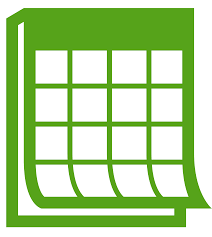 National Minimum Standards until  
service re-registers
Consultation(s) on regulations and testing of inspection framework
15
[Speaker Notes: Facilitator Notes

Workforce regulations come into force in April 2017. Registration of managers, social workers, social work students and residential child care workers will be transferred from the Care Council to Social Care Wales from April 2017, i.e. these staff won’t need to re-register. Domiciliary care workers can register from 2018 and it will be mandatory to do so from 2020. Care home workers can register from 2020 and it will be mandatory to do so from 2022.
 
There will be no impact on service registration until April 2018, with a phased re-registration process and full implementation by April 2019. The provider re-registration process will happen in a phased way with certain types of services being re-registered in a defined time period throughout 2018-19. Current regulations and National Minimum Standards remain in force until services are registered under the Regulation and Inspection of Social Care (Wales) Act 2016.
  
CSSIW are testing a new local authority social services inspection framework during 2016-17. Lessons learned from this testing will inform the development of the requirements of local authorities, including market stability, that come into force in April 2018. 

The detailed requirements for all the changes will be set out in regulations developed by Welsh Government. The workforce regulations and some service regulations (registration as a service provider, variation of registration, service provider annual returns, information to be included in notification to local authorities) are being consulted upon during phase one June-September 2016. These final draft regulations will be laid before the Assembly in winter 2016 to allow the workforce regulations to come into force in April 2017.

The rest of the regulations - requirements and standards of service providers and responsible individuals, offences arising from these requirements, requirements of local authorities, regulated advocacy services – will be consulted upon in phase two late spring to summer 2017. Final draft service regulations will be laid before the Assembly in winter 2017 to allow the service regulations to come into force in April 2018.]
In summary
Local and national market stability reports linked to population assessments
Better market oversight of important providers
Standardised reporting across local authorities
Local authority inspections focus on impact and well-being
Social Care Wales an agent for change and improvement in the sector
Duty to co-operate with CSSIW
Changes to CSSIW service registration
Better accountability through responsible individuals
New annual provider returns
Provider inspections focus on impact and well-being
Mandatory registration of wider range of staff
Workforce registration with Social Care Wales
Regulation of care worker, as well as social worker  training
16
[Speaker Notes: Facilitator Notes

In summary, the Act is being introduced to continuously improve the quality of care and support in Wales. It’s an Act with an emphasis on:

Improving well-being by assessing the impact of services on people’s lives
Giving a stronger voice to people who use services
Strengthening protection through regulatory powers and greater transparency and comparability across services in Wales
Increasing accountability of service providers by ensuring a clear alignment between leadership, culture and well-being]